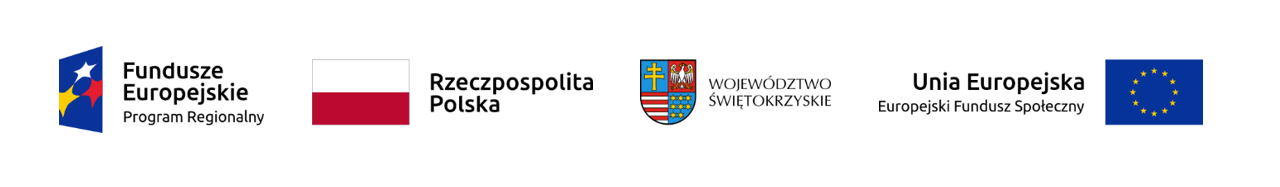 RPO WŚ 2014 – 2020: 
oferta dla organizacji pozarządowych
w ramach konkursów ogłaszanych przez 
Departament Wdrażania EFS
Kielce, 18 września 2019 r.
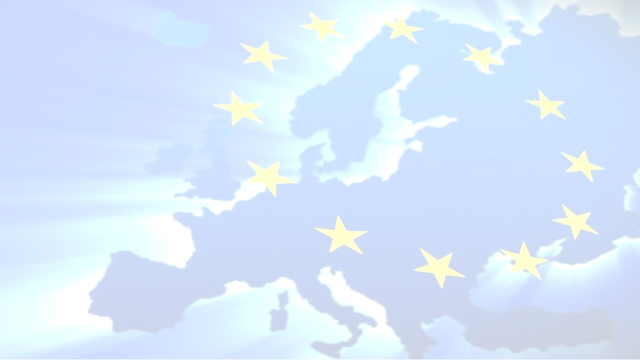 OPIEKA 
	dla osób niesamodzielnych
ŻŁOBKI
i kluby dziecięce
EDUKACJA 
DOROSŁYCH
kursy zawodowe
ŚWIETLICE ŚRODOWISKOWE
i wsparcie rodzin
2
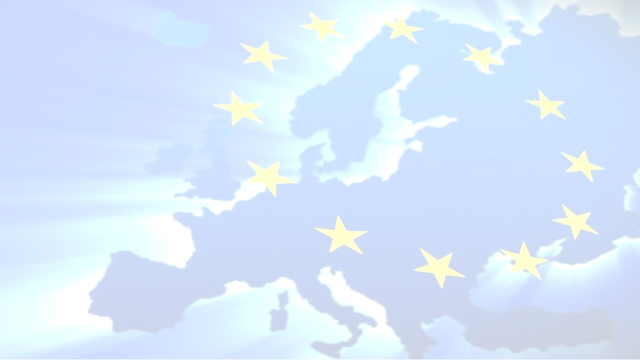 OPIEKA dla
SENIORÓW 
i osób niesamodzielnych
(w tym niepełnosprawnych) 

Poddziałanie 9.2.1 RPOWŚ 
„Rozwój wysokiej jakości usług społecznych”
3
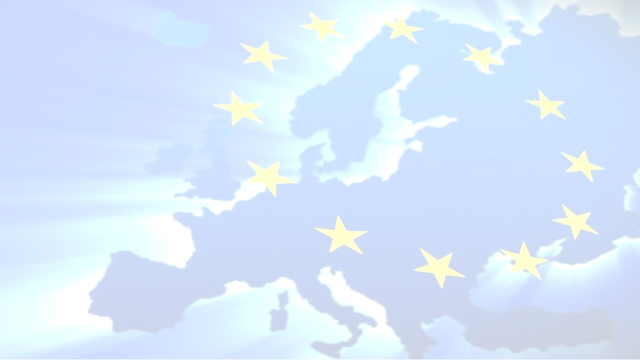 Od 2007 r. liczba osób w wieku poprodukcyjnym wzrosła o jedną trzecią

W woj. świętokrzyskim mieszka obecnie blisko 280 tys. seniorów

Obciążenie demograficzne należy do najwyższych w kraju

Źródło: Analiza sytuacji województw w obszarach oddziaływania Europejskiego Funduszu Społecznego          w latach 2015-2017 (na zlecenie Ministerstwa Inwestycji i Rozwoju)
4
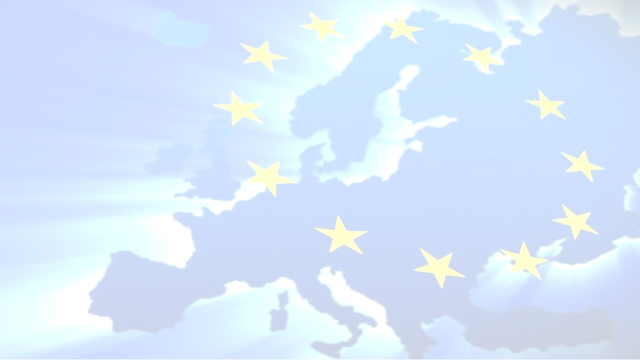 Ile mamy pieniędzy 
i kiedy się o nie ubiegać? 

5 mln 550 tys. zł

Konkurs dla OSI (miasta: Starachowice, Skarżysko-Kamienna, Ostrowiec Świętokrzyski)

Konkurs został ogłoszony w sierpniu 2019
Nabór projektów kończy się 20 września
5
KOMU MOŻEMY POMÓC?

Osobom niesamodzielnym
Osobom sprawującym opiekę nad osobą niesamodzielną (w tym członkom rodzin)


Osoba niesamodzielna – osoba, która ze względu na stan zdrowia lub niepełnosprawność wymaga opieki lub wsparcia w związku z niemożnością samodzielnego wykonywania co najmniej jednej z podstawowych czynności dnia codziennego
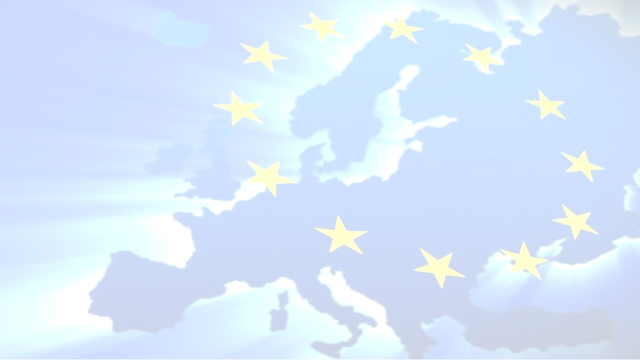 6
CO MOŻEMY ZROBIĆ?
   

zapewnić osobom niesamodzielnym, w tym niepełnosprawnym i starszym dobre warunki do życia, bez konieczności pozostawania ich w dużych zakładach opiekuńczych, w oderwaniu od rodziny i swojego środowiska 

udzielać pomocy w miejscu zamieszkania, zamiast przenosić osobę niesamodzielną do dużego domu opieki
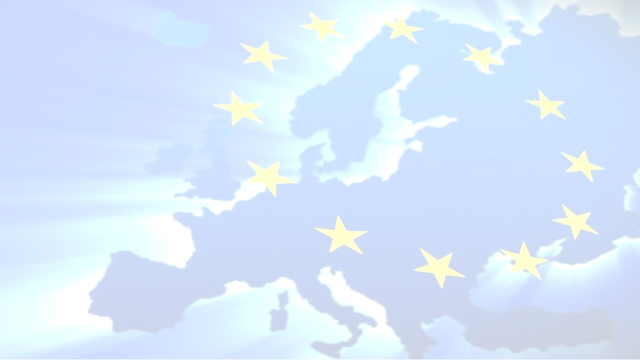 7
CO MOŻEMY ZROBIĆ?

zatrudnić opiekuna, który w domu podopiecznego będzie  pomagał w zaspokajaniu jego codziennych potrzeb życiowych, zapewni opiekę higieniczną, zaleconą przez lekarza pielęgnację oraz, w miarę możliwości, zapewni kontakt z otoczeniem

sfinansować zatrudnienie opiekuna, psychologa, terapeuty w nowych lub istniejących niewielkich domach pomocy społecznej (do 30 os.), rodzinnych domach pomocy, dziennych domach opieki, wyremontować i dostosować taki dom do  potrzeb pensjonariuszy (przez np. zakup niezbędnego wyposażenia) oraz sfinansować posiłki i koszty dojazdu
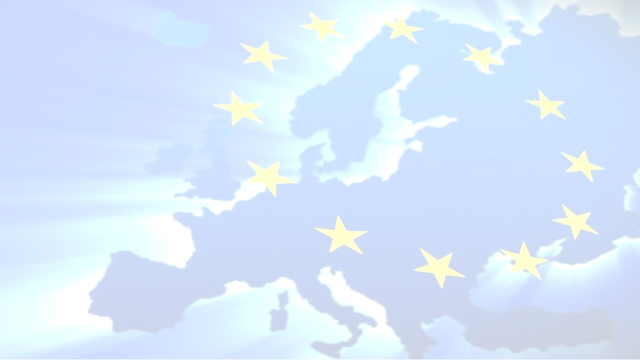 8
CO MOŻEMY ZROBIĆ?
   
zatrudnić asystenta osoby niepełnosprawnej, terapeutę dla osoby z zaburzeniami psychicznymi (lub innych specjalistów, jakich wymaga specyfika niepełnosprawności)

opłacić wynajem lub zakup tzw. mieszkań wspomaganych, wyremontować je i wyposażyć, zatrudnić personel; mieszkanie takie ma pomóc osobom w nim mieszkającym w przygotowaniach do samodzielnego życia lub zastąpić im pobyt w placówce opiekuńczej
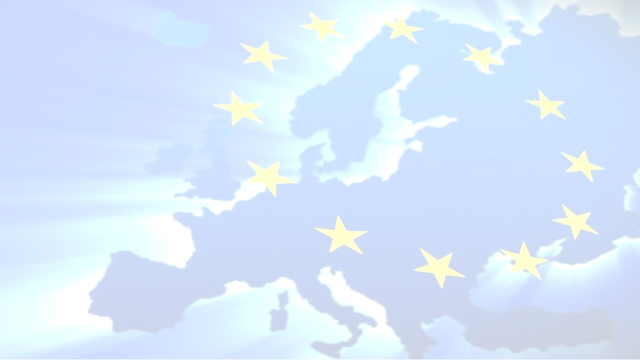 9
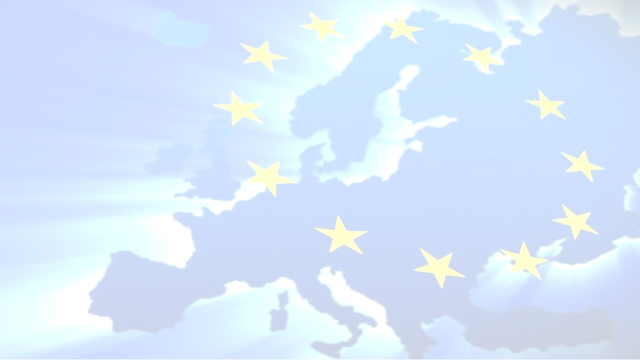 CO MOŻEMY ZROBIĆ?

zakupić tzw. opaski SOS dla osób niesamodzielnych, opłacić abonament i sfinansować cały system teleinformatyczny teleopieki  

sfinansować działania zwiększających mobilność i bezpieczeństwo osób niesamodzielnych, np.: likwidować bariery architektoniczne w domu podopiecznego, utworzyć wypożyczalnię sprzętu rehabilitacyjnego i pielęgnacyjnego, czy pokryć koszty dowożenia posiłków do domu 

przeszkolić opiekunów (w tym członków rodzin) w zakresie fachowej opieki i zapewnić im pomoc psychologa
10
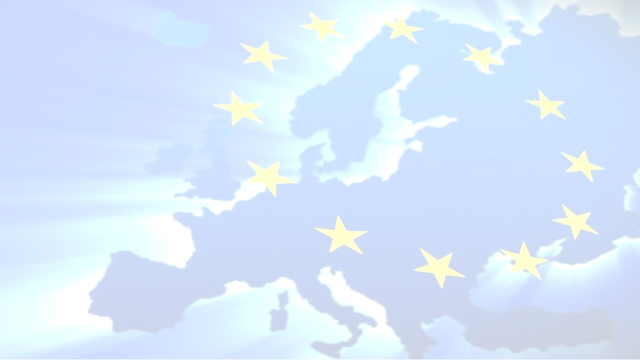 ŻŁOBKI
opieka nad dziećmi do lat 3


Poddziałanie 8.1.1 RPOWŚ 
„Zwiększenie dostępu do opieki nad dziećmi do lat 3”
11
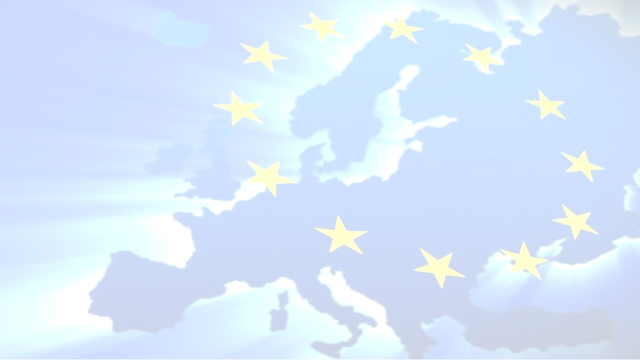 Różnice w dostępie do opieki nad dziećmi w wieku do lat 3 w wybranych powiatach
(liczba dzieci objętych opieką na 1000 dzieci)

m. Kielce: 171
powiat staszowski: 71 
powiat jędrzejowski: 12
Średnia wartość dla województwa: 58 
Źródło: „Analiza sytuacji społeczno – ekonomicznej województwa świętokrzyskiego w obszarach oddziaływania Europejskiego Funduszu Społecznego”, listopad 2018 r.
12
Ile mamy pieniędzy 
i kiedy się o nie ubiegać? 

10 mln 200 tys. zł


Konkurs zostanie ogłoszony w październiku 2019
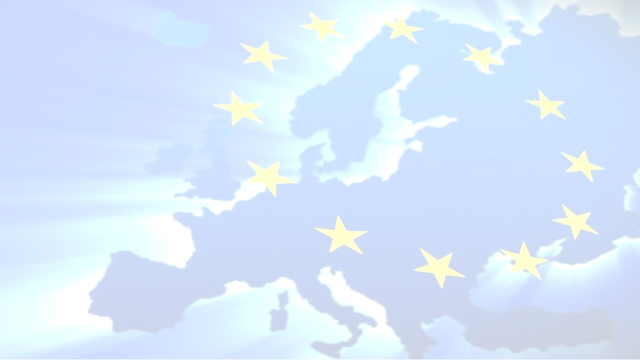 13
KOMU MOŻEMY POMÓC?

Osobom sprawującym opiekę nad małymi dziećmi (do 3 lat): 

* bezrobotnym, 
* pracującym, 
* powracającym do pracy po przerwie    związanej z urodzeniem dziecka
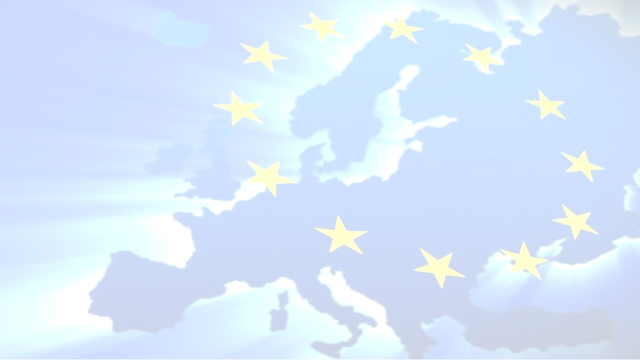 14
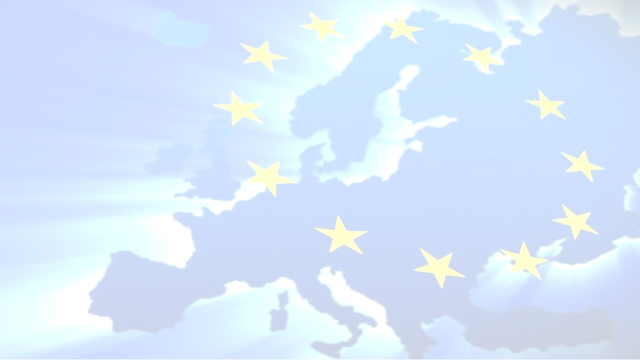 CO MOŻEMY ZROBIĆ?
założyć nowy żłobek, klub dziecięcy lub zatrudnić dziennego opiekuna

dostosować istniejące miejsca opieki do potrzeb dzieci z niepełnosprawnościami 

zrefundować koszty ponoszone na opiekę nad dziećmi do lat 3 przez rodziców: np. opłaty za pobyt dziecka w żłobku, klubie dziecięcym, u dziennego opiekuna lub koszty wynagrodzenia niani
15
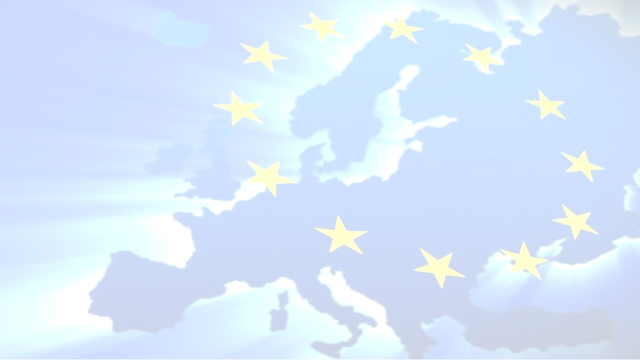 ŚWIETLICE 
ŚRODOWISKOWE
I WSPARCIE RODZIN
 		
     Poddziałanie 9.2.1 RPOWŚ „Rozwój wysokiej jakości usług społecznych”
16
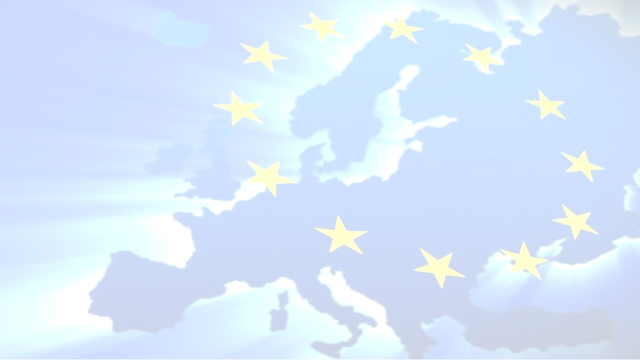 W 2017 r. w województwie było 3 750 miejsc
w placówkach wsparcia dziennego.
Największą liczbą miejsc dysponowały gminy: 
Kielce – 1 745
Ostrowiec Świętokrzyski – 489 
Chmielnik - 206
 Staszów - 195 
Chęciny - 170


Źródło: „Analiza sytuacji społeczno – ekonomicznej województwa świętokrzyskiego w obszarach oddziaływania Europejskiego Funduszu Społecznego”, listopad 2018 r.
17
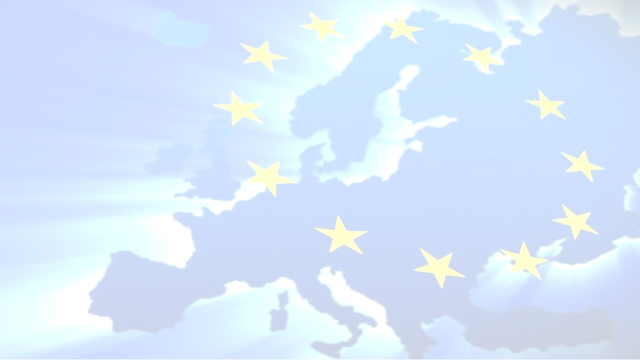 Ile mamy pieniędzy 
i kiedy się o nie ubiegać? 

9 mln 250 tys. zł 

Konkurs zostanie ogłoszony w październiku 2019
18
KOMU MOŻEMY POMÓC?

   Dzieciom i ich bliskim 

   	zwłaszcza rodzinom przeżywającym trudności            	życiowe, m.in. z powodu ubóstwa, 	długotrwałego bezrobocia,  nałogów itp.
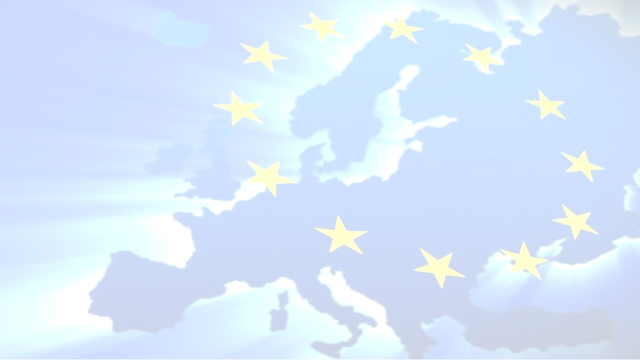 19
CO MOŻEMY ZROBIĆ?
utworzyć nowe lub rozszerzyć ofertę istniejących placówek wsparcia dziennego, świetlic środowiskowych, klubów, świetlic podwórkowych itp. 
wesprzeć rodziny poprzez działania asystentów rodziny, grupy wsparcia, terapię uzależnień, interwencję kryzysową, warsztaty i poradnictwo dla rodziców w zakresie wychowawczym, prawnym, psychologicznym itp. 
przeszkolić specjalistów pracujących z dziećmi i ich rodzinami
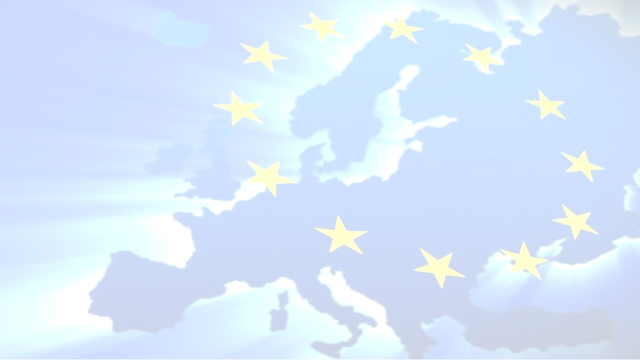 20
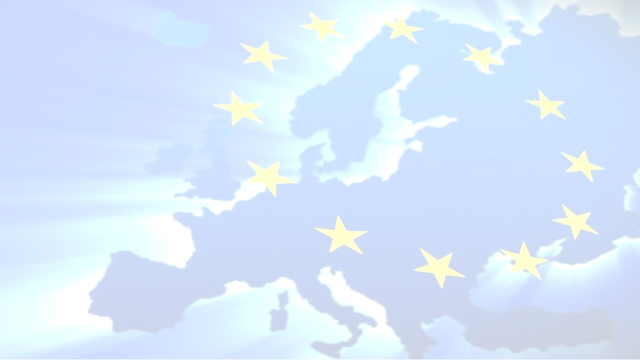 EDUKACJA 
DOROSŁYCH
kursy i szkolenia zawodowe

Poddziałanie 8.5.3 RPOWŚ 
„Edukacja formalna i pozaformalna osób dorosłych”
21
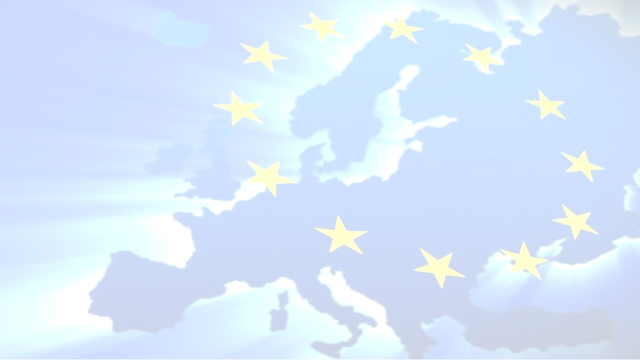 Odsetek dokształcających się osób 
w wieku 25 – 64 lata :

Polska: 4% 
(średnia dla UE jest blisko trzykrotnie wyższa)

Województwo świętokrzyskie: 2,9%


Źródło: „Analiza sytuacji społeczno – ekonomicznej województwa świętokrzyskiego w obszarach oddziaływania Europejskiego Funduszu Społecznego”, listopad 2018 r.
22
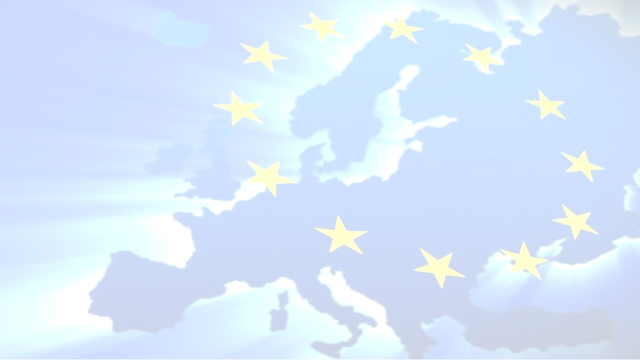 Ile mamy pieniędzy 
i kiedy się o nie ubiegać? 


13 mln 050 tys. zł



Konkurs zostanie ogłoszony w październiku 2019
23
KOMU MOŻEMY POMÓC?


Osobom dorosłym 
chcącym podnosić swoje kompetencje i zdobyć    kwalifikacje zawodowe potrzebne na rynku pracy
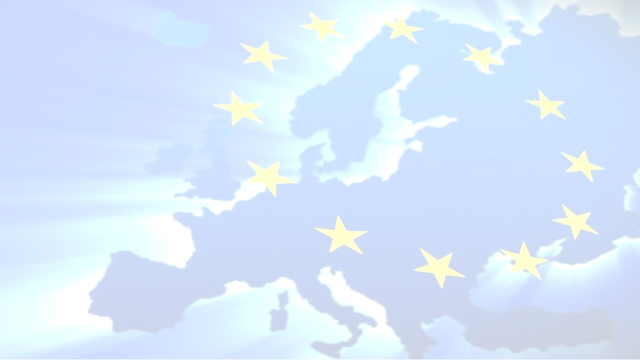 24
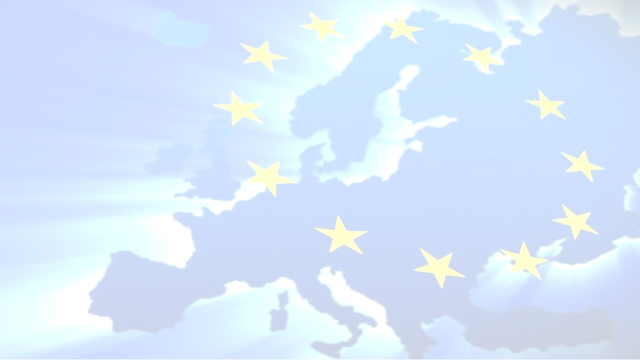 CO MOŻEMY ZROBIĆ?
kwalifikacyjne kursy zawodowe zakończone egzaminem potwierdzającym uzyskanie kwalifikacji

kursy umiejętności zawodowych kończące się zaliczeniem, zgodnie z prawodawstwem krajowym

szkolenia umożliwiające nabywanie różnorodnych umiejętności zawodowych

kursy dla rzemieślników kończące się egzaminami czeladniczymi i mistrzowskimi
25
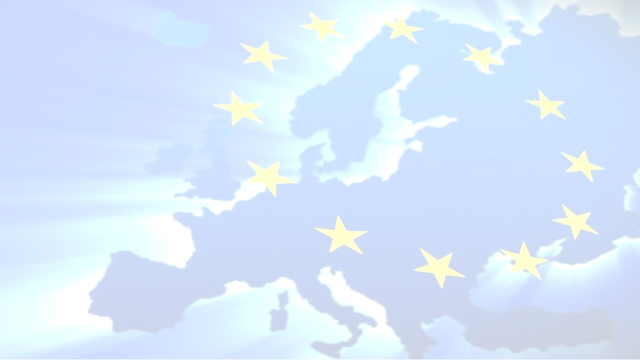 SZKOŁY
zawodowe

  Poddziałanie 8.5.1 RPOWŚ „Podniesienie jakości kształcenia zawodowego oraz wsparcie na rzecz tworzenia i rozwoju CKZiU”
26
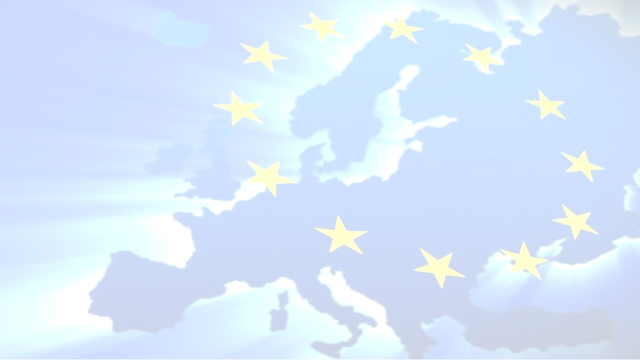 Ile mamy pieniędzy 
i kiedy się o nie ubiegać? 


9 mln 500 tys. zł


Konkurs zostanie ogłoszony w listopadzie 2019
27
KOMU MOŻEMY POMÓC?

Uczniom i nauczycielom świętokrzyskich techników i szkół branżowych

Technikom, szkołom branżowym i Centrom Kształcenia Zawodowego i Ustawicznego
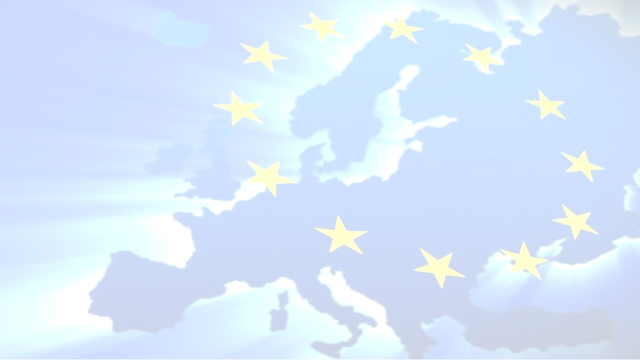 28
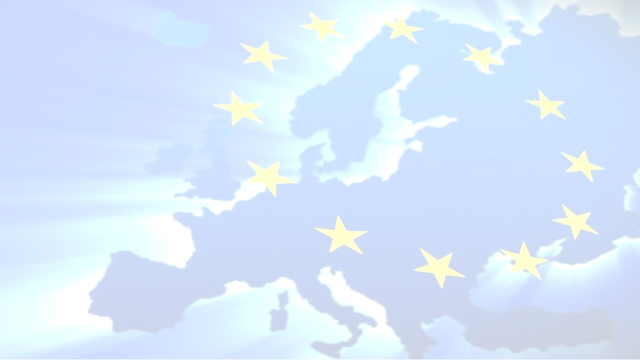 CO MOŻEMY ZROBIĆ?

zorganizować płatne staże i praktyki zawodowe dla uczniów
sfinansować zajęcia z doradztwa zawodowego oraz zajęcia dodatkowe i kursy specjalistyczne dla uczniów
doposażyć szkoły i placówki kształcenia zawodowegow nowoczesny sprzęt i materiały dydaktyczne
podnieść kwalifikacje nauczycieli i instruktorów praktycznej nauki zawodu
29
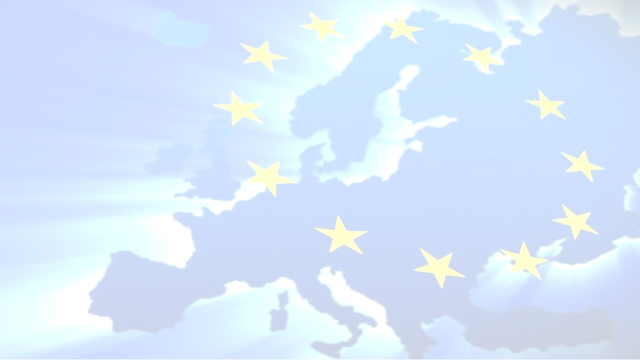 WYBRANE ZASADY FINANSOWANIA

Wkład własny (maks. 15%)

* Forma niepieniężna (np. wolontariat, użyczenie pomieszczeń)
* Forma pieniężna (np. środki beneficjenta lub inne (np. koszty pośrednie)
30
[Speaker Notes: Beneficjent może wnieść wkład własny w postaci: 
a) niepieniężnej, w tym wkład niepieniężny wnoszony przez stronę trzecią w formie dodatków lub wynagrodzeń, lub 
b) finansowej, np. poprzez: 
środki będące w dyspozycji danej instytucji, 
środki wpłacane przez podmioty zewnętrzne. 
Możliwe jest łączenie różnych form wkładu własnego, np. częściowo wniesienie wkładu własnego w postaci pracy wolontariusza a częściowo w postaci opłat od uczestników 
Wykazanie wkładu własnego możliwe jest zarówno w kosztach bezpośrednich jak i pośrednich.]
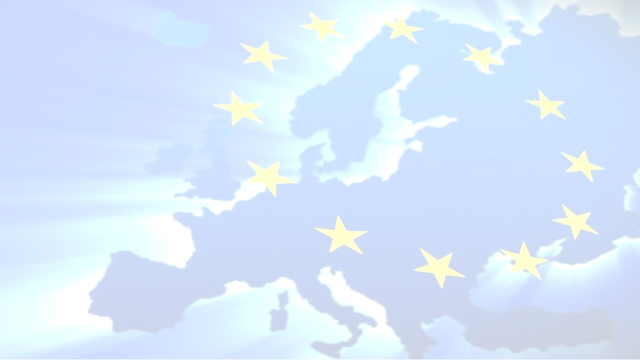 WYBRANE ZASADY FINANSOWANIA

Wkład własny – wsparcie PFRON
	W projektach realizowanych przez organizacje pozarządowe, skierowanych w całości do osób z niepełnosprawnościami i/lub do ich otoczenia, istnieje możliwość finansowania wkładu własnego w pełnej wysokości ze środków PFRON
31
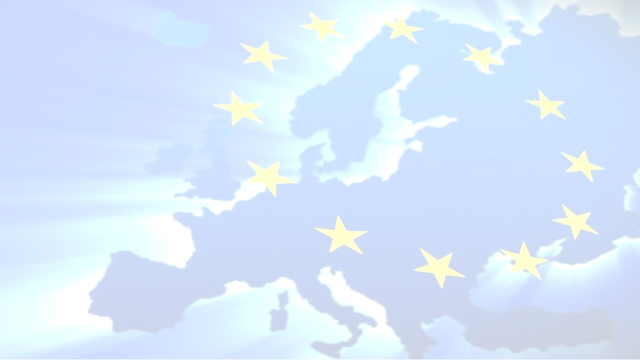 WYBRANE ZASADY FINANSOWANIA

Cross financing
Wydatki na zakup nieruchomości/infrastruktury
Wydatki na adaptację/remont budynku
(10-20 proc. wartości projektu)

Środki trwałe 
Zakup wyposażenia o wartości powyżej 10 tys. zł netto
32
[Speaker Notes: W projektach EFS cross-financing może dotyczyć wyłącznie:
a) zakupu nieruchomości,
b) zakupu infrastruktury, przy czym poprzez infrastrukturę rozumie się elementy nieprzenośne, na stałe przytwierdzone do nieruchomości, np. wykonanie podjazdu
do budynku, zainstalowanie windy w budynku,
c) dostosowania lub adaptacji budynków, pomieszczeń i miejsc pracy.
Zakup środków trwałych, za wyjątkiem zakupu nieruchomości i infrastruktury, nie stanowi wydatku CF. 
ŚRODKI TRWAŁE ORAZ WARTOŚCI NIEMATERIALNE I PRAWNE
Koszty pozyskania środków trwałych lub wartości niematerialnych i prawnych do projektu mogą zostać uznane za kwalifikowalne, o ile we wniosku o dofinansowanie zostanie uzasadniona konieczność pozyskania środków trwałych lub wartości niematerialnych i prawnych,  uwzględniając przedmiot i cel danego projektu; wymóg dotyczy wyłącznie środków trwałych o wartości początkowej równej lub wyższej niż  10 tys. PLN netto.]
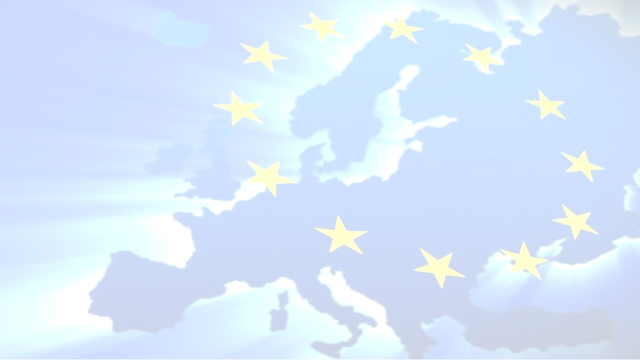 Rok 2020:

Harmonogram konkursów zostanie ogłoszony 
w listopadzie 2019 r. 

na stronie www.rpo-swietokrzyskie.pl
33
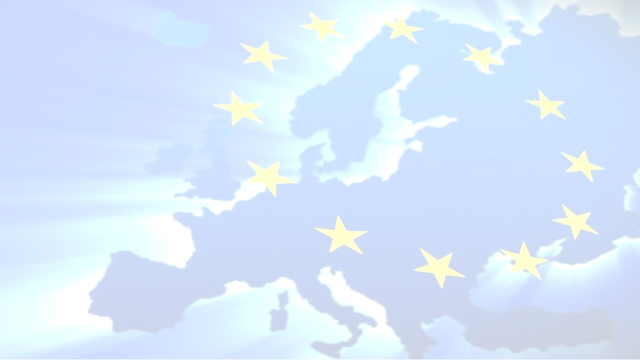 Kto pyta, nie błądzi…

Punkt Informacyjny:
infoEFS@sejmik.kielce.pl    tel. 41 34 98 923
www.2014-2020.rpo-swietokrzyskie.pl
34
Dziękuję za uwagę

Departament Wdrażania 
Europejskiego Funduszu Społecznego
Urząd Marszałkowski Województwa Świętokrzyskiego